o
W
e
e
M
C
l
Teacher’s Identity
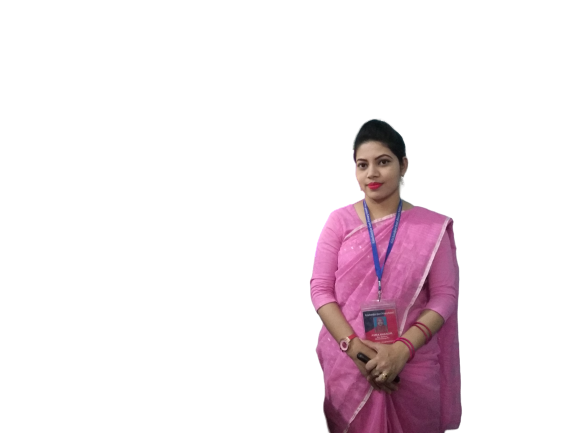 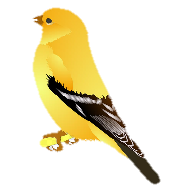 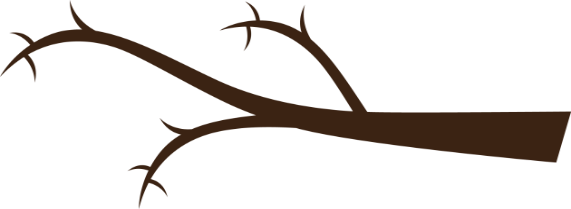 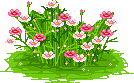 ASMA KHANOM   
    ASSISTANT TEACHER    
KALACHANDPUR GPS SADAR,NOAKHALI
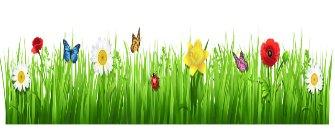 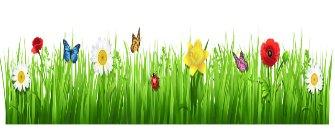 LESSON
INTRODUCTION
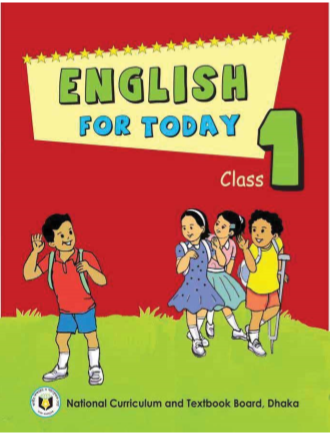 Class :One
Subject: English
Lesson’s name : Commands
Unit:5
Lesson:1-3
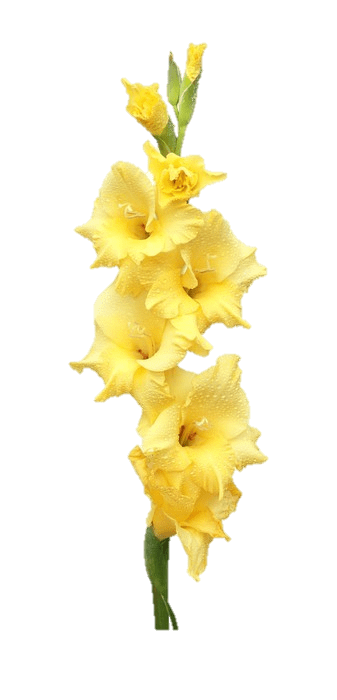 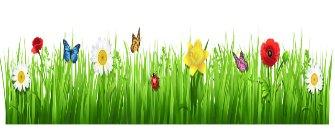 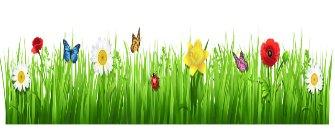 Learning outcomes
Students will be able to-
Listening: 1.1.1    become familiar with English sounds by listening to common English words.
 2.1.1 follow simple commands and instructions.
Speaking: 1.1.1 repeat after the teacher simple words and phrases.
 1.1.2 say simple words and phrases.
7.1.1 give simple commands and instructions.
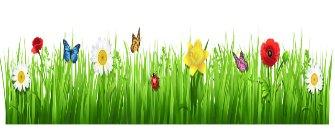 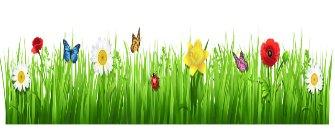 Let’s enjoy the audio.
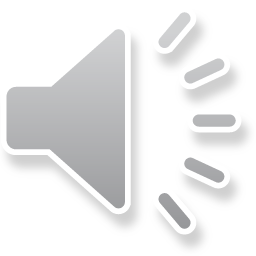 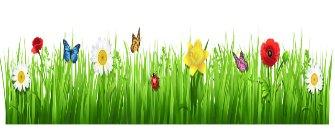 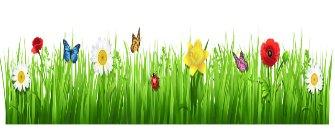 Today’s lesson
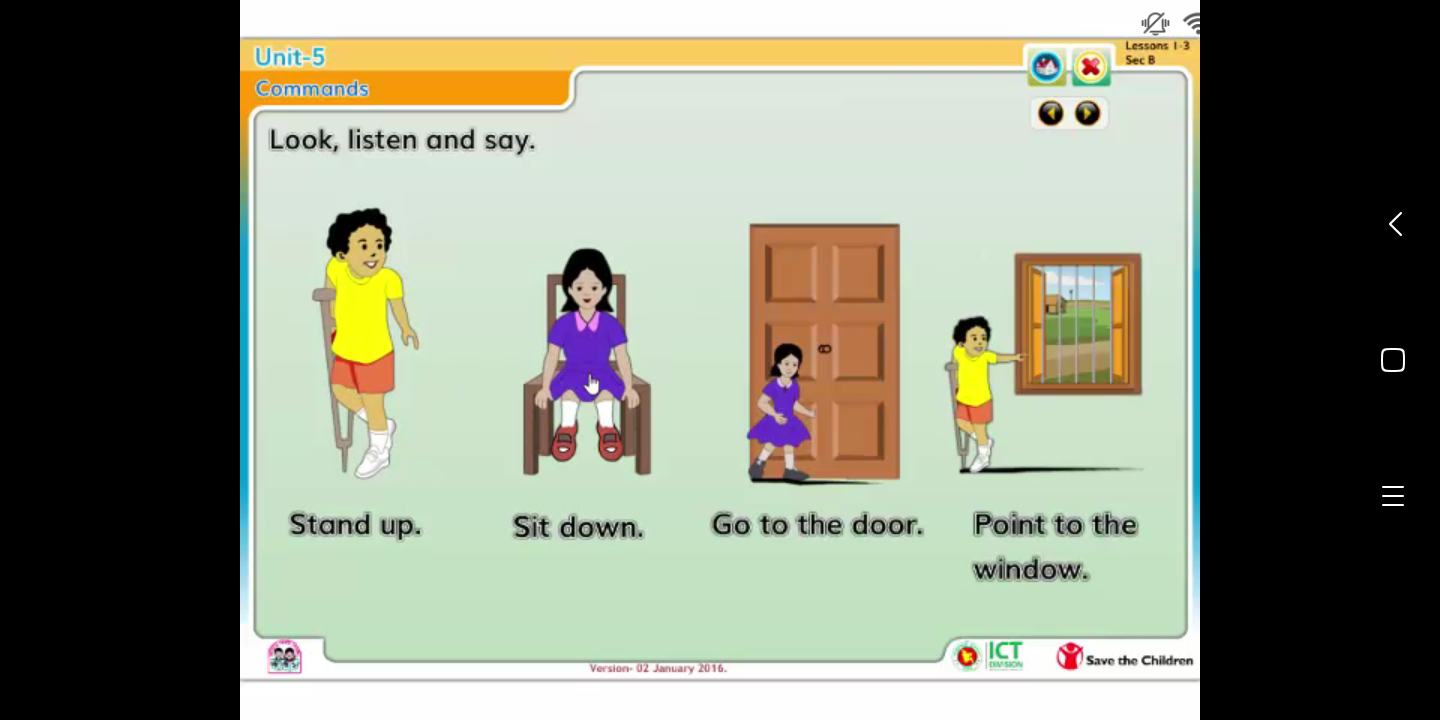 Commands
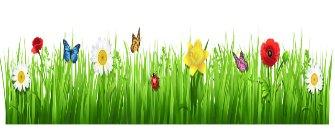 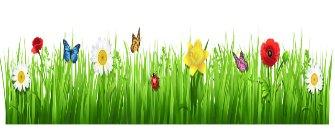 Look, listen and say.
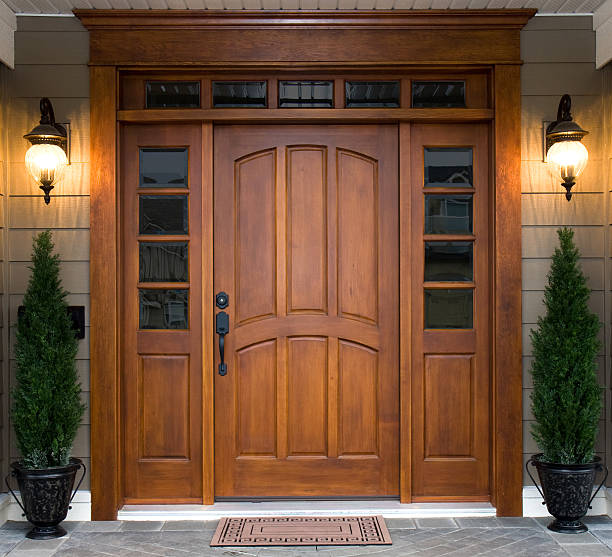 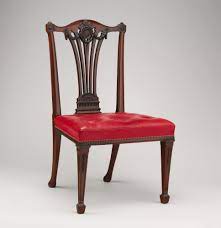 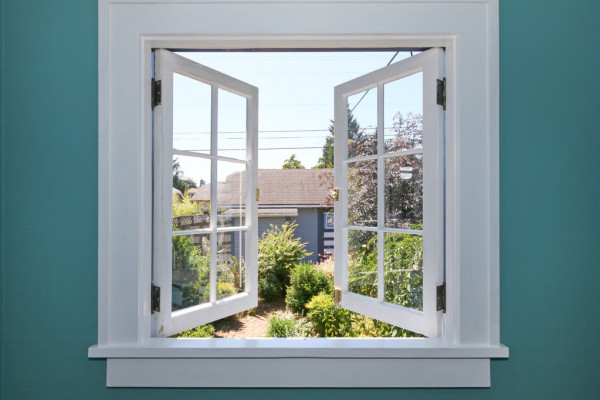 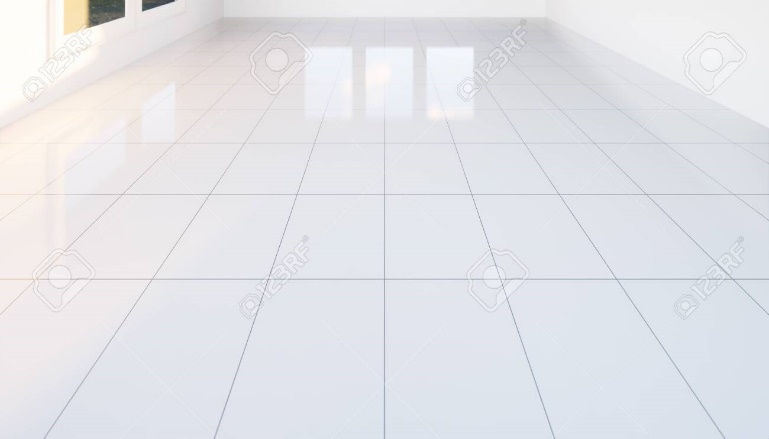 floor
door
chair
window
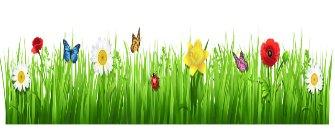 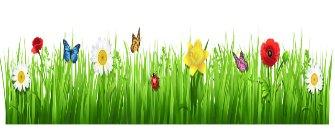 Look, listen and say.
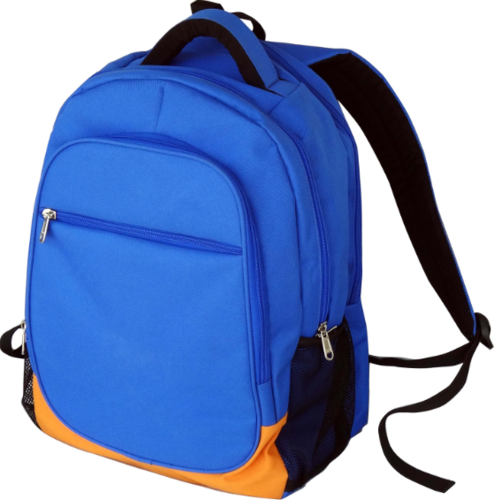 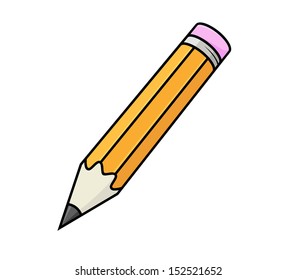 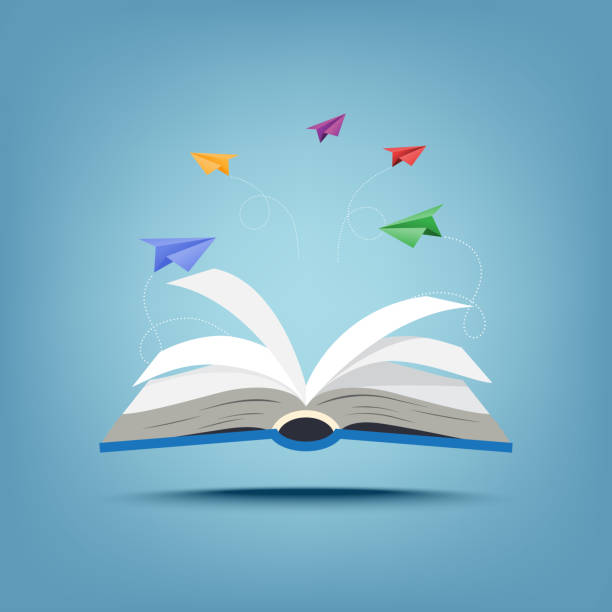 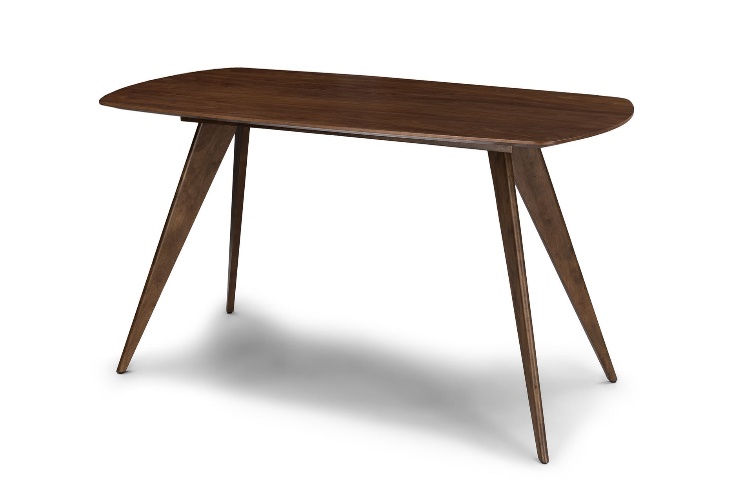 bag
pencil
table
book
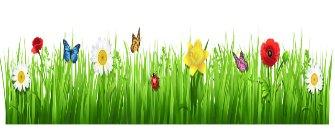 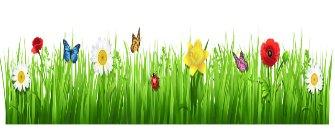 Open your English book at page 10.
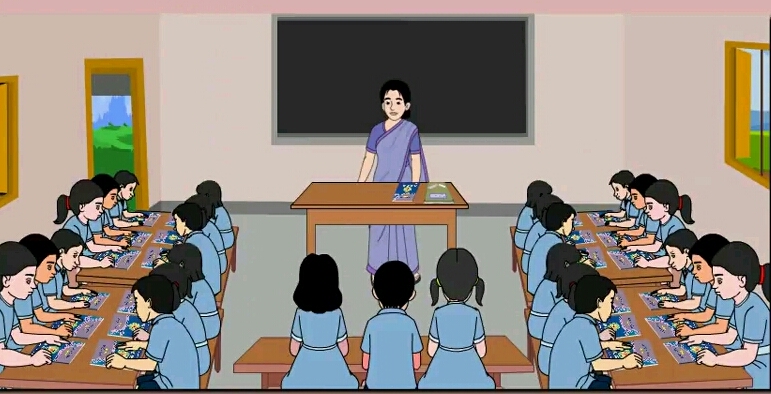 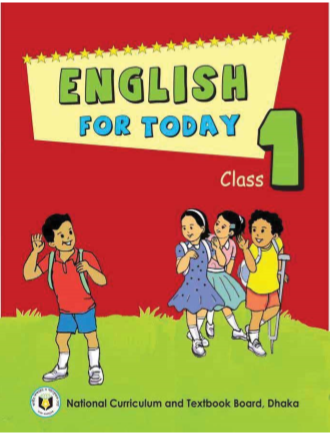 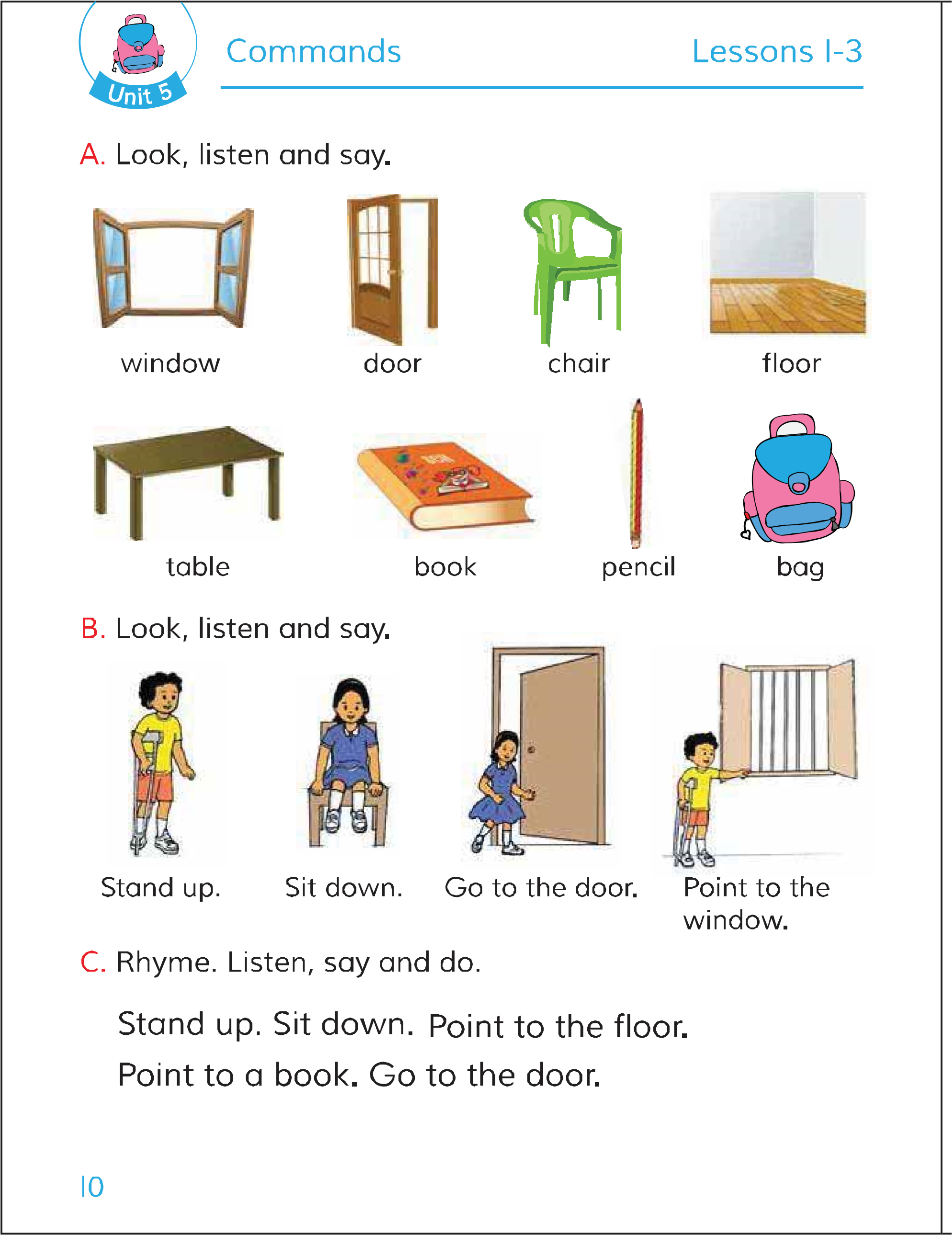 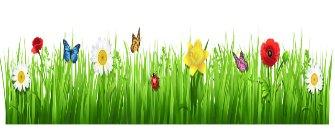 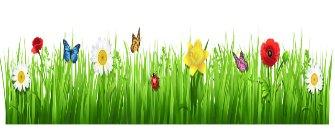 Look, listen and say.
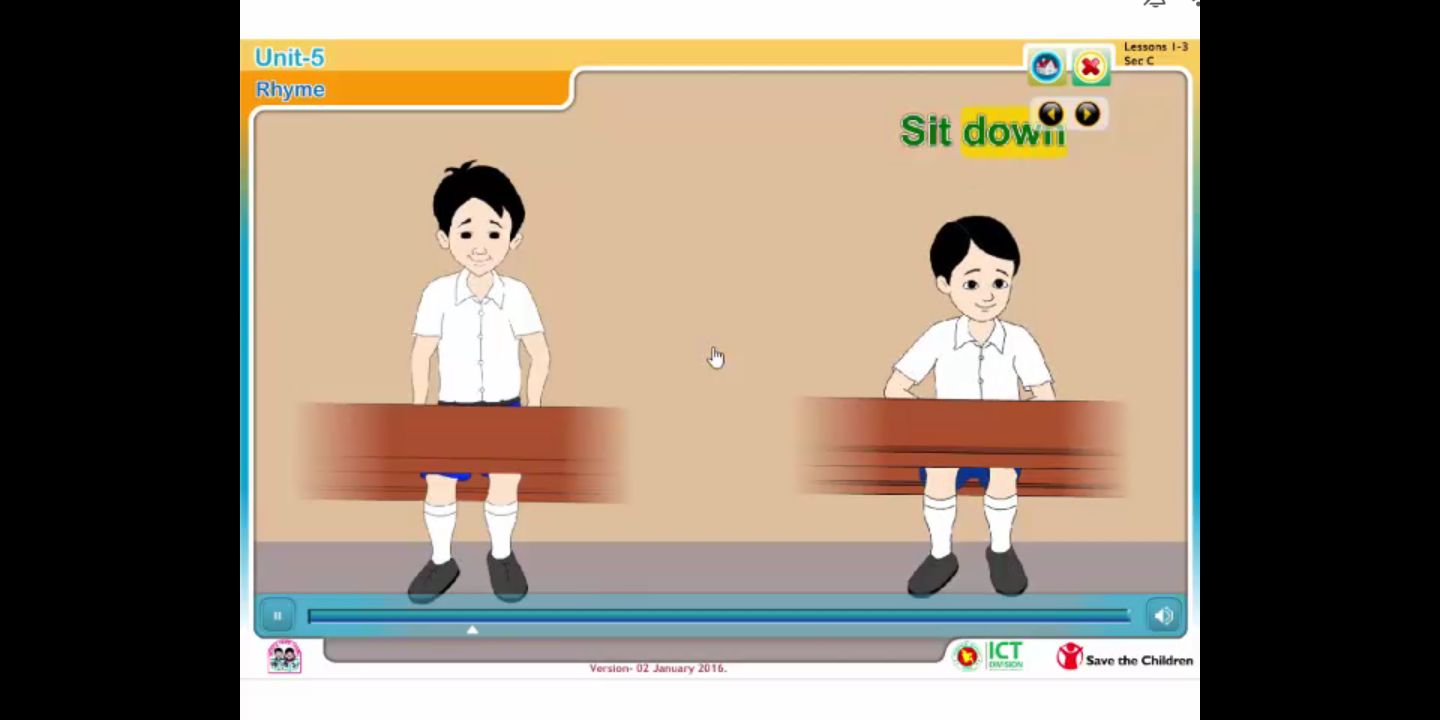 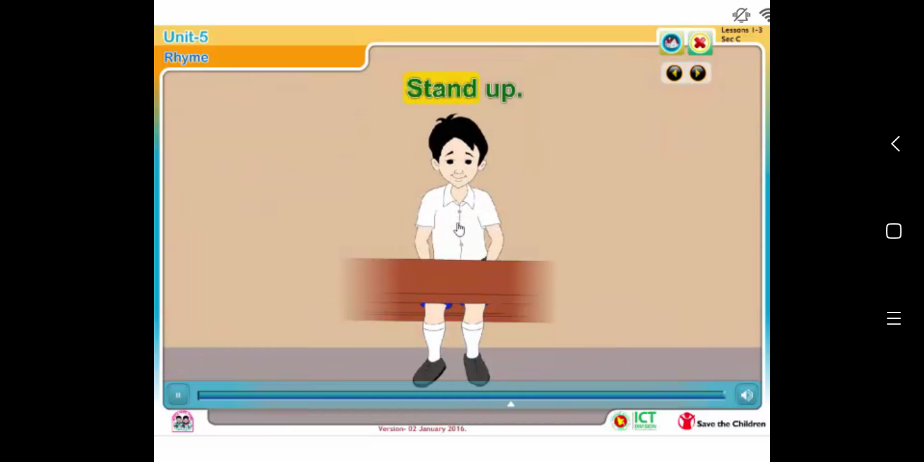 Sit down.
Stand up.
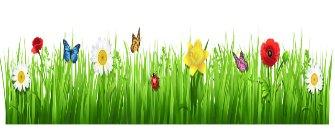 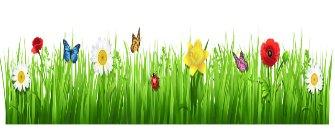 Look, listen and say.
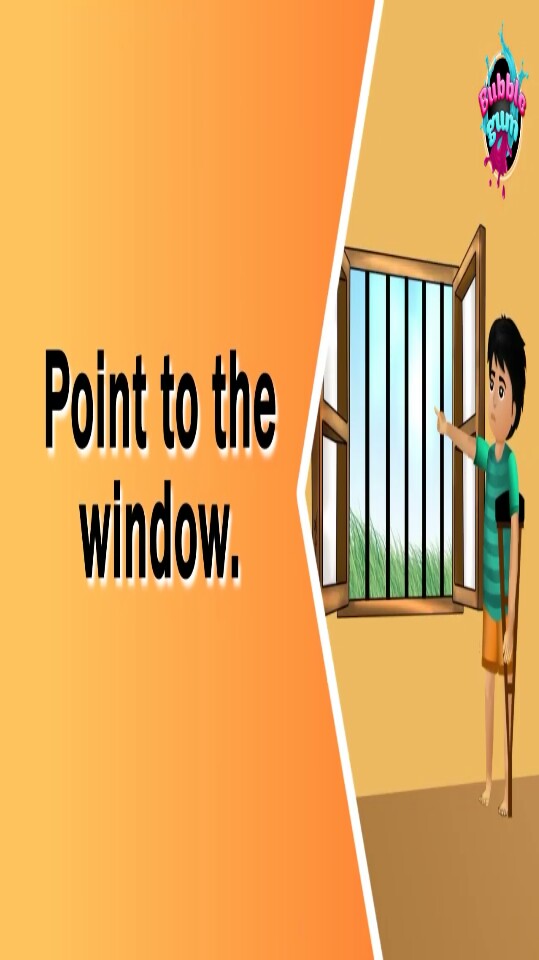 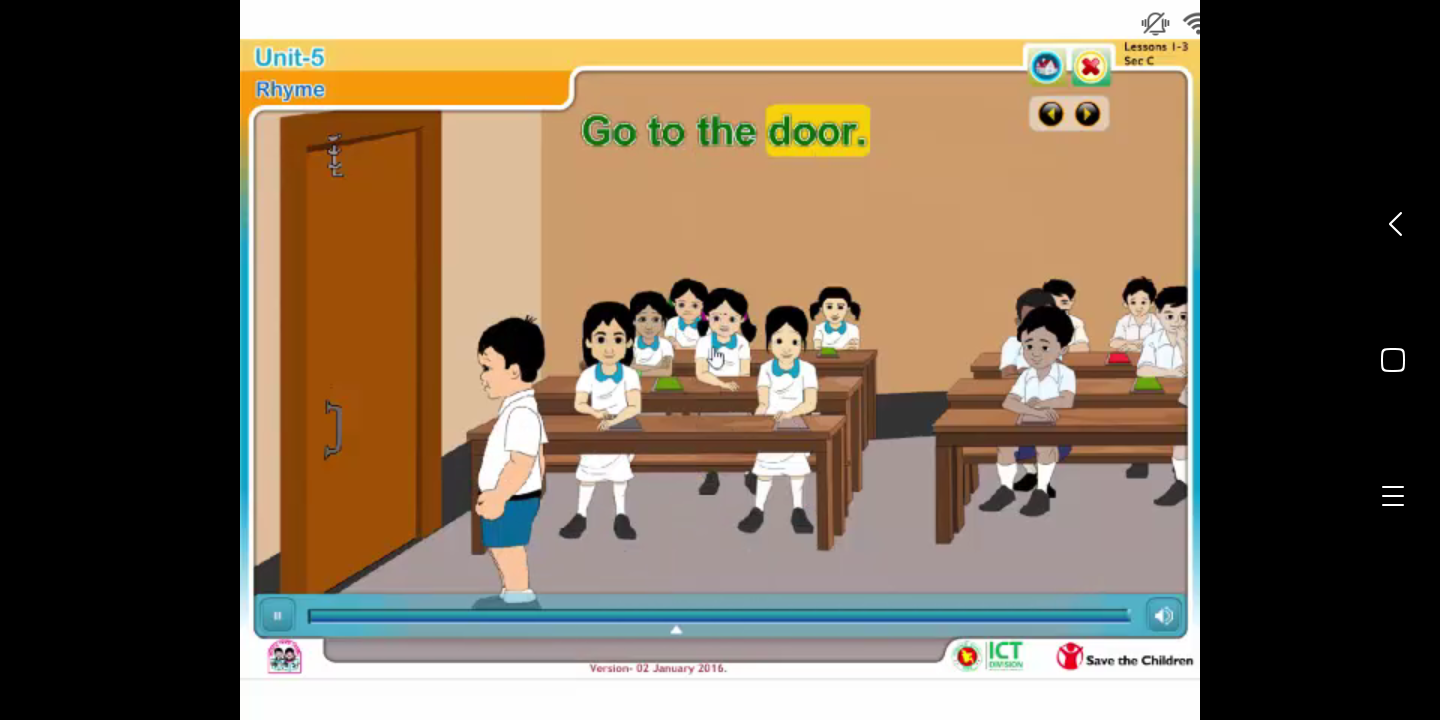 Go to the door.
Point to the window
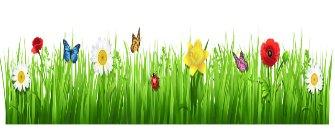 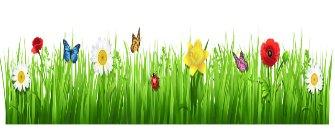 Look, listen and say.
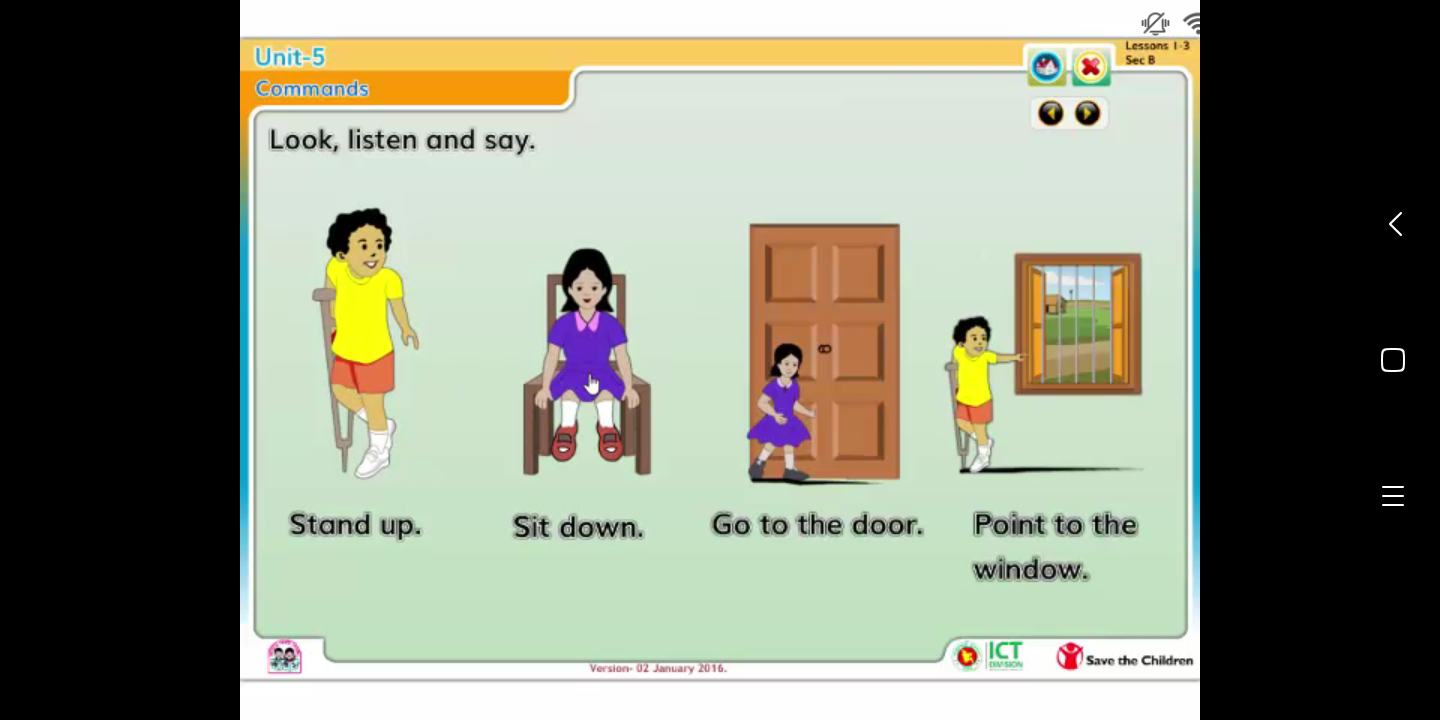 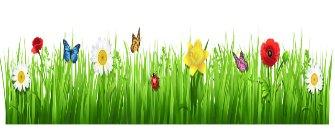 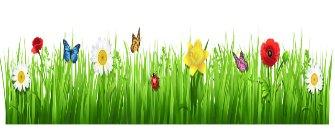 Listen, say and do.
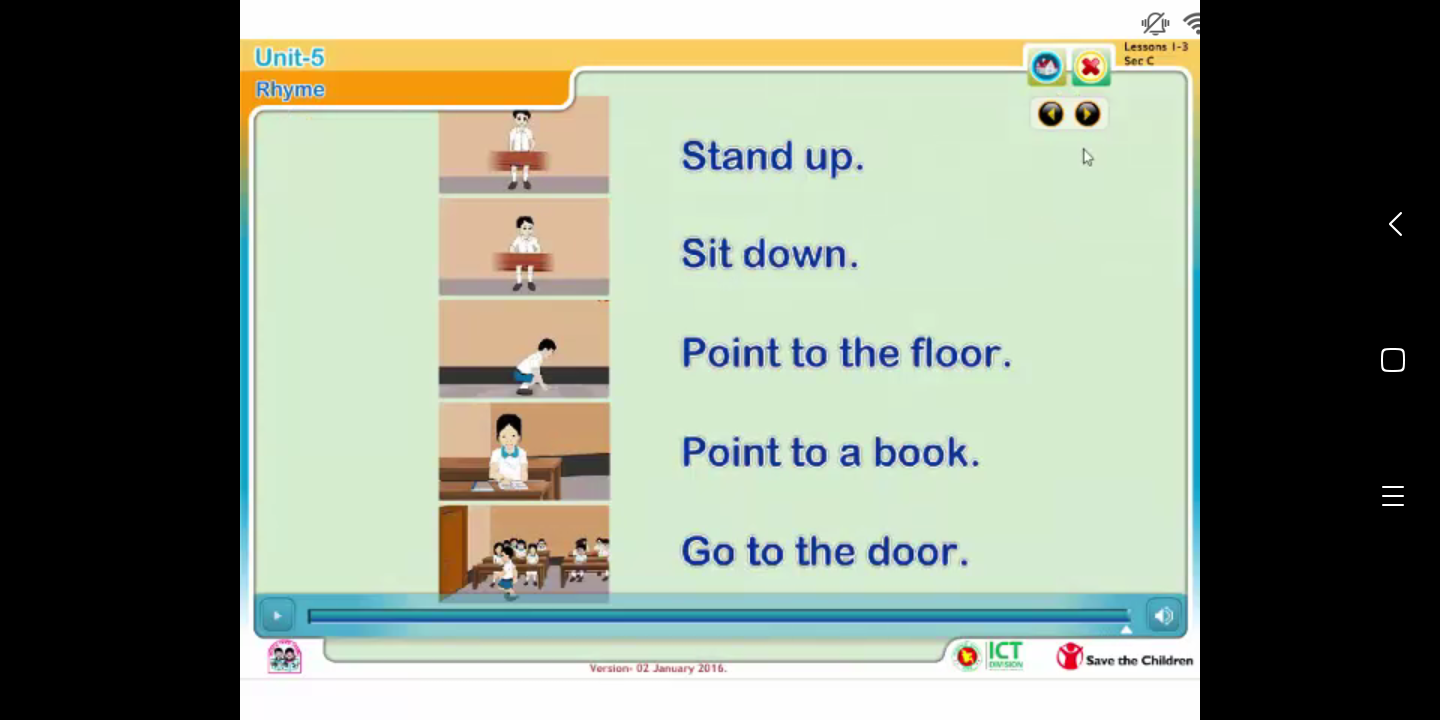 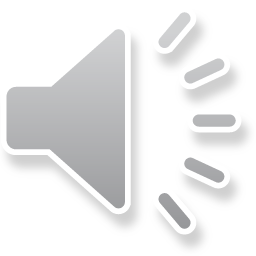 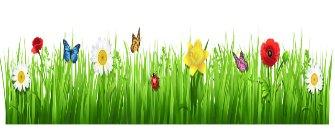 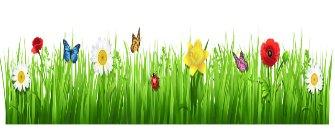 Student-1 do commands “Stand up”
Studend-2 act the command
Pair work.
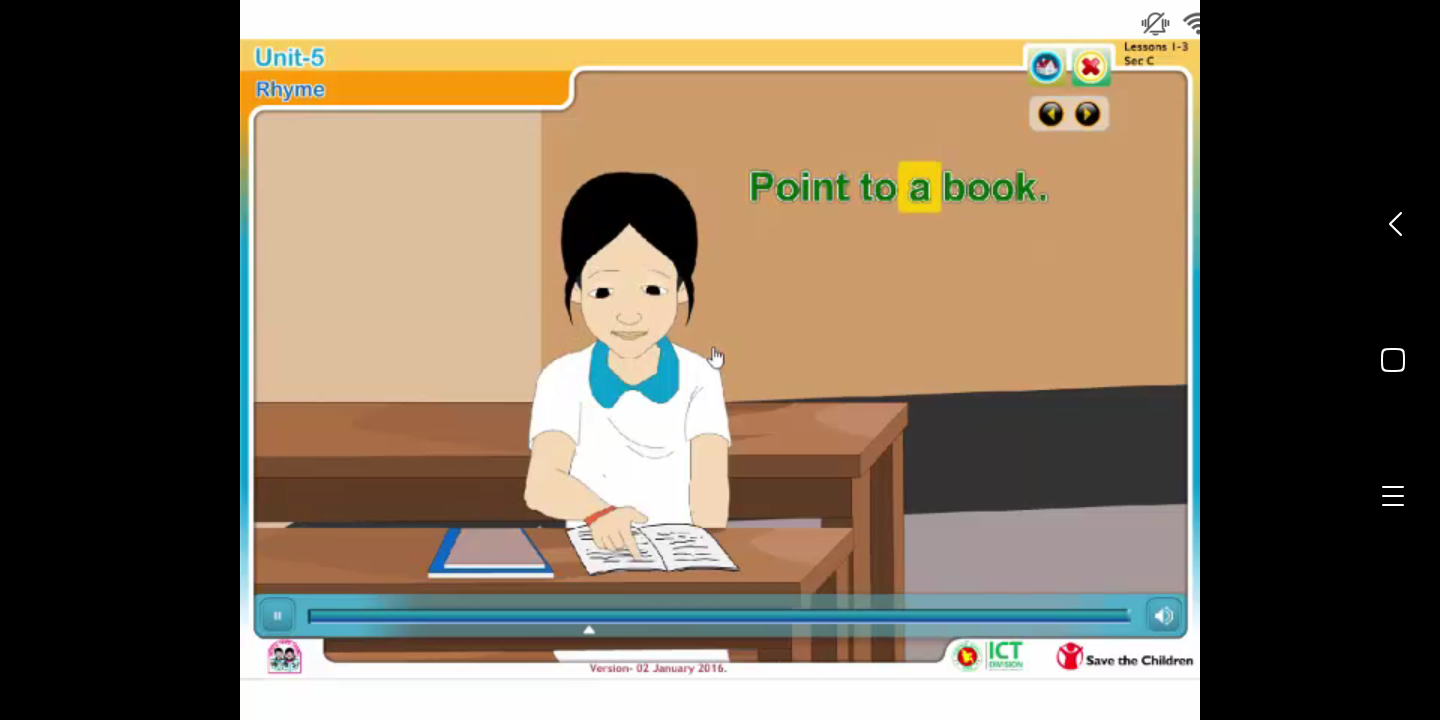 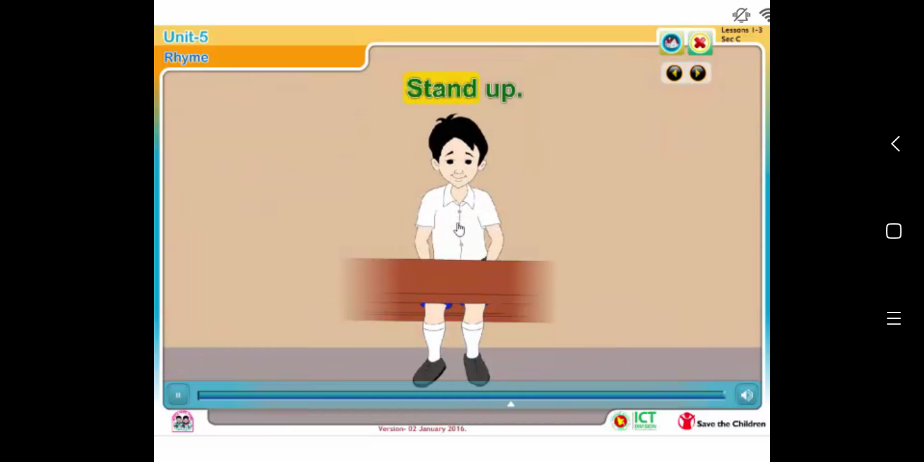 Student-2
Student-1
Student-2 do commands “point to a book” 
Studend-1 act the command
Pair work
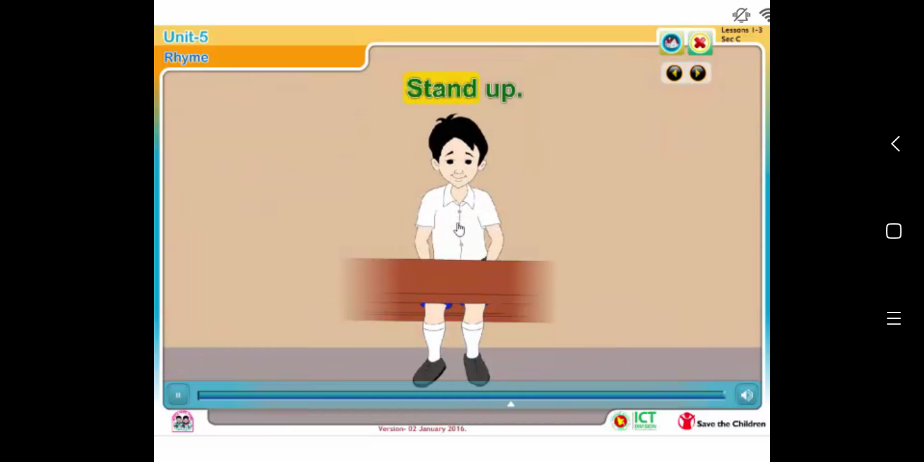 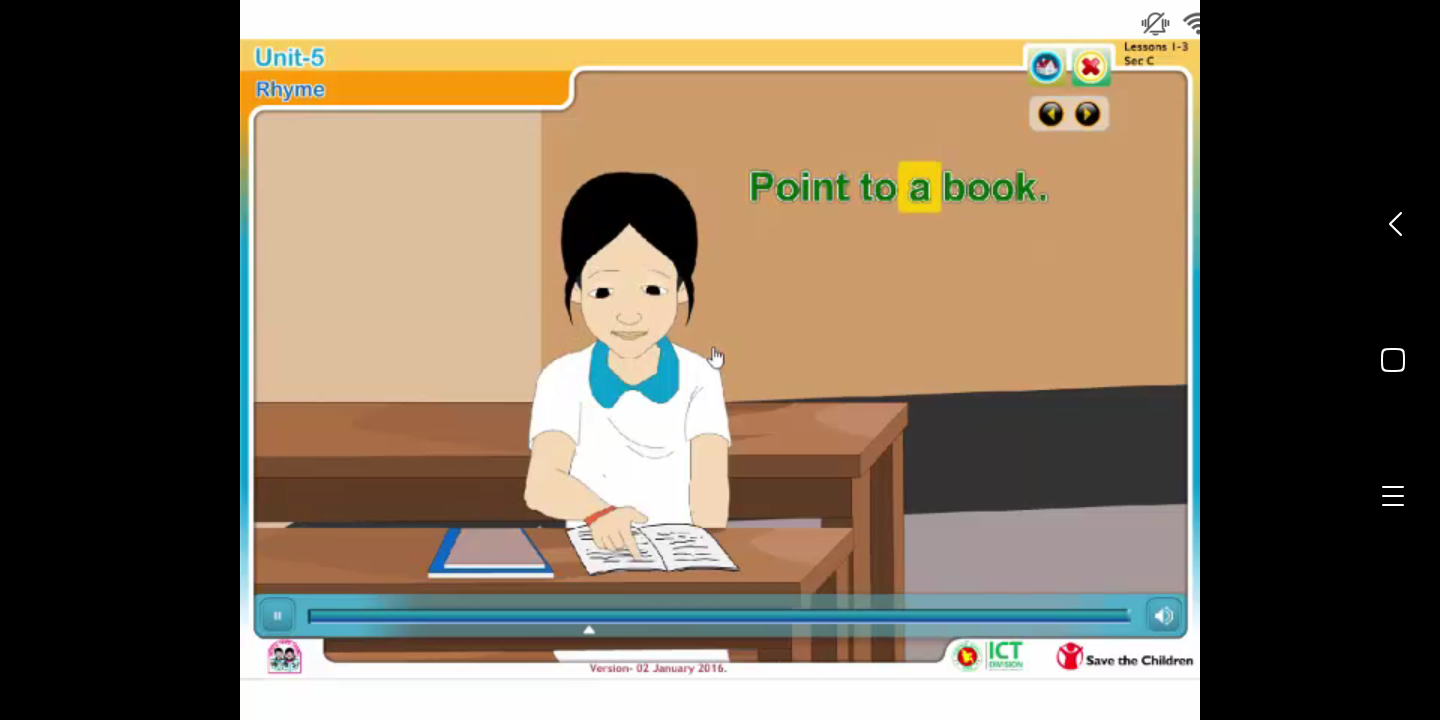 Student-1
Student-2
Evaluation
Teacher do commands to the students
Students will act the command.
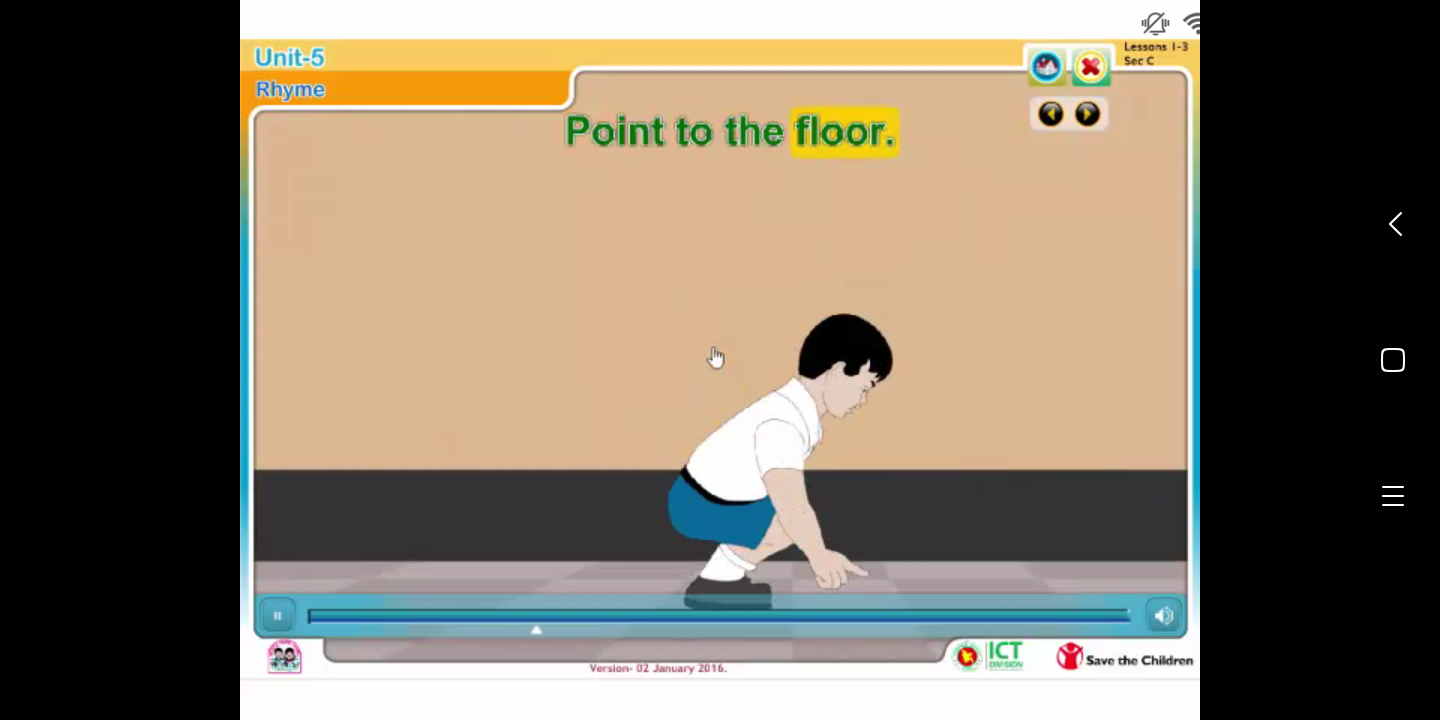 Point to the floor
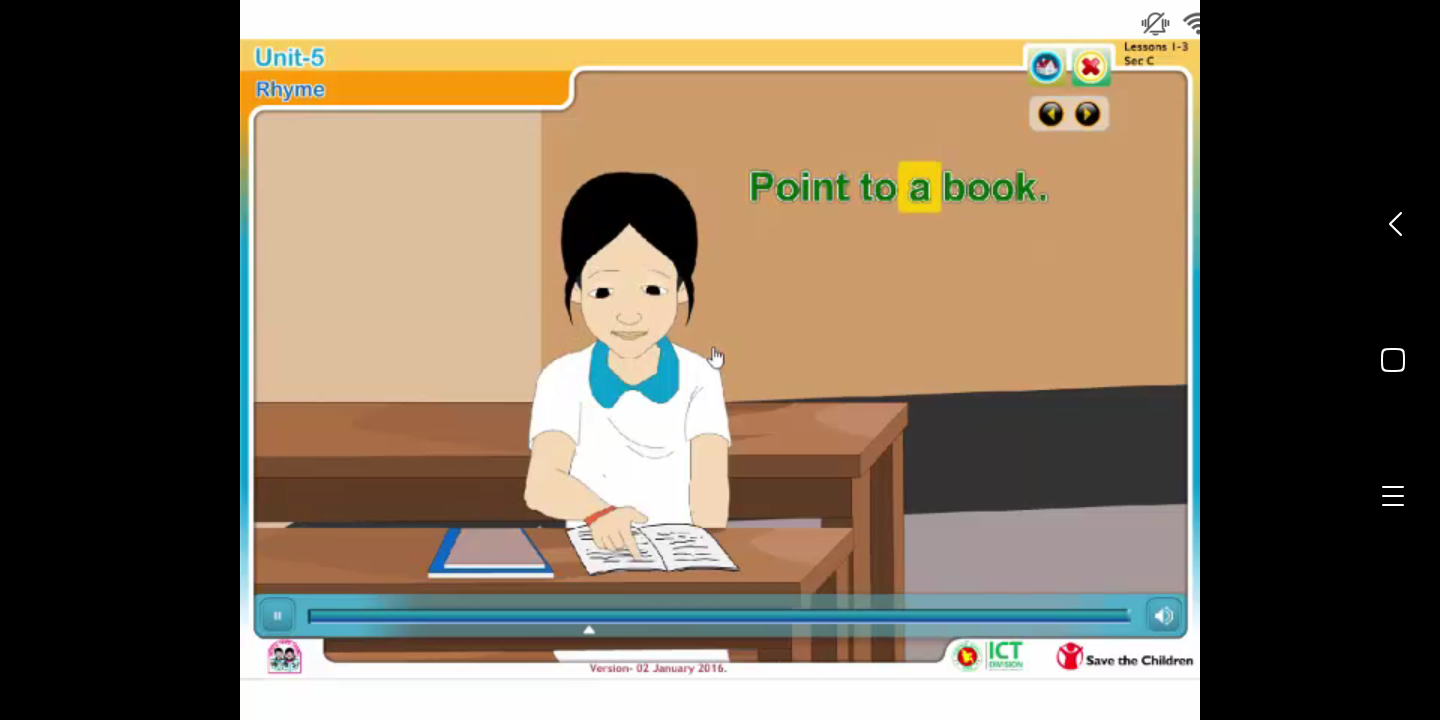 Point to a book.
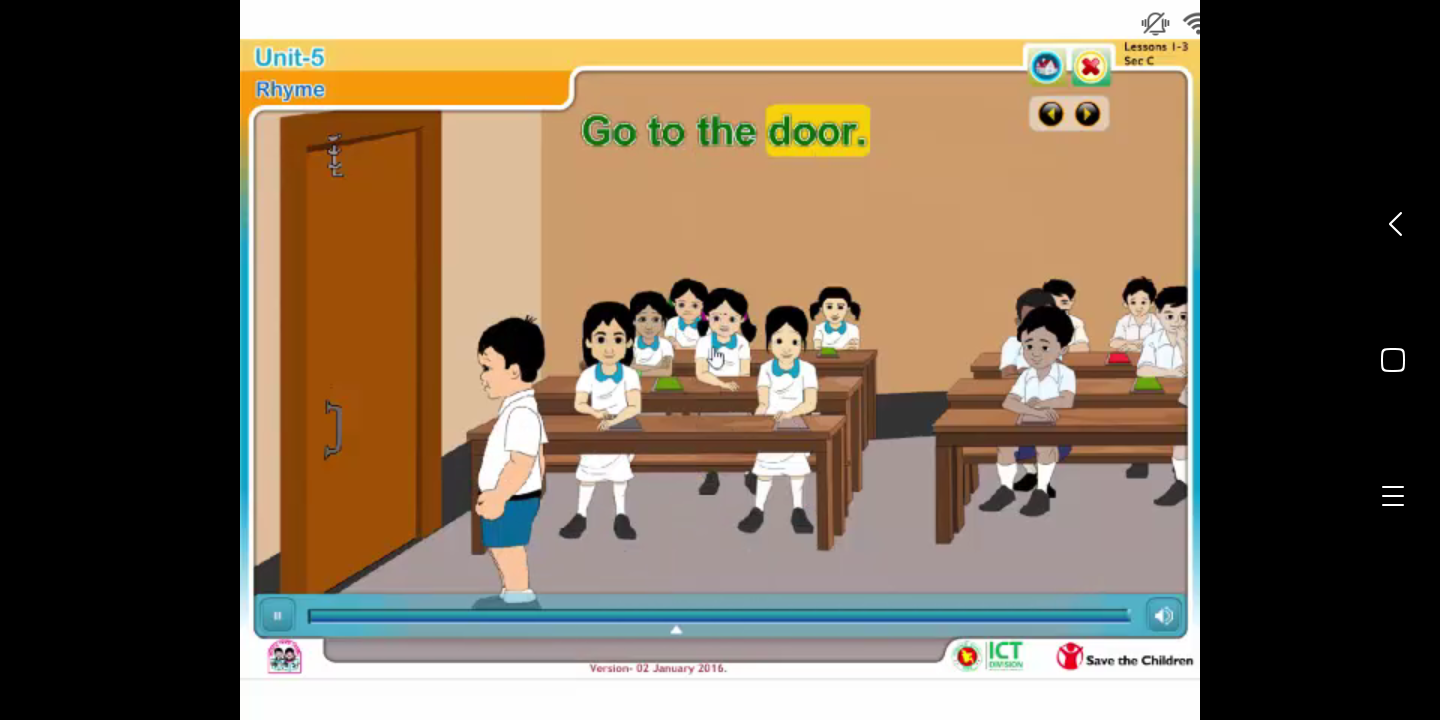 Go to the door.
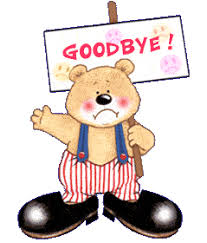 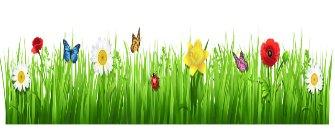 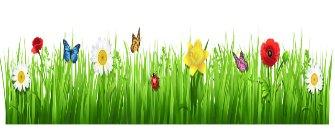